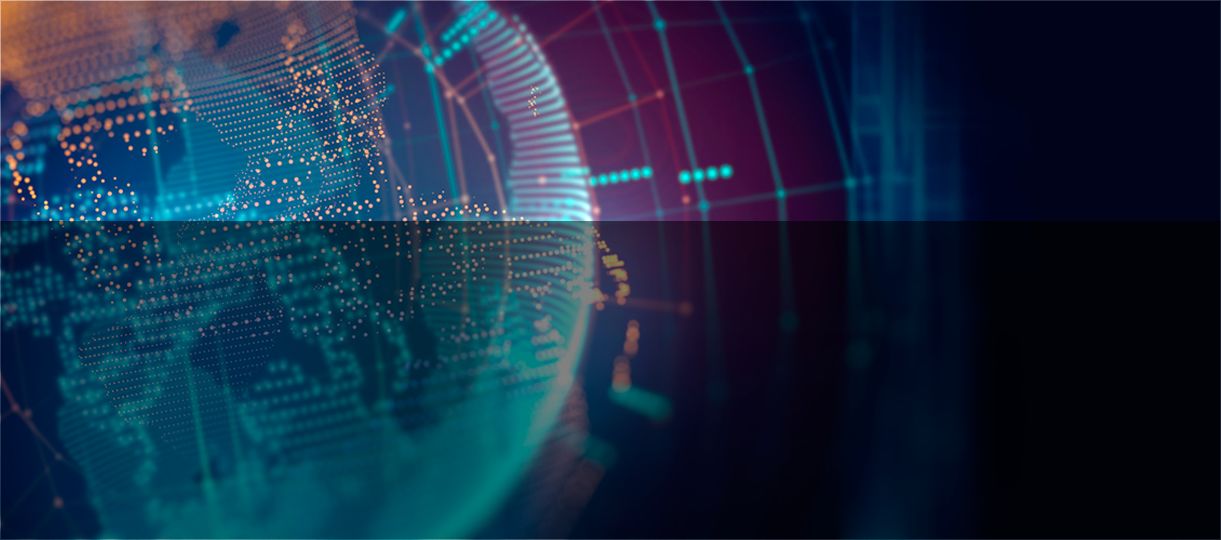 Инженерно-геологические изыскания – перспективные направления развития и характеристики грунтов в нормативных документах
Труфанов Александр Николаевич
Заведующий лаборатории методов испытаний грунтов  НИИОСП им. Герсеванова
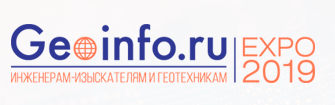 Система нормативных документов в строительстве
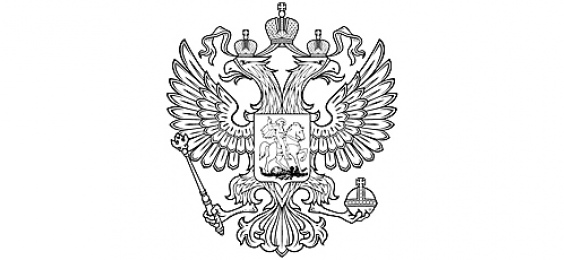 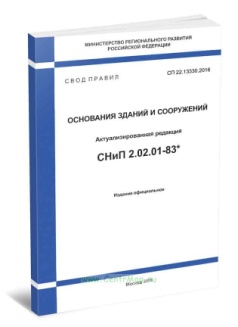 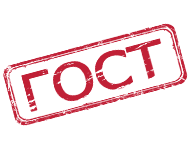 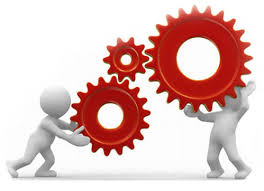 ГОСТ Р  Грунты. Метод лабораторного определения параметров переуплотнения
Параметры переуплотнения грунтов
Напряжение предварительного уплотнения σ’с (максимальное эффективное напряжение, которое испытывал грунт за время своего существования);
Напряжение переуплотнения (РОР = σ’с  – σ0),      где σ0  - эффективное напряжение
Коэффициент переуплотнения
    (OCR= σ’с  /σ0 )
Определение POP и OCR
График относительных отклонений от среднего значения для различных методов определения давления предуплотнения
Определение напряжения предварительного уплотнения σс по методу Казагранде
А - кривая зависимости коэффициента пористости от вертикального напряжения

В – точка перелома (максимальной кривизны ) кривой

C – касательная линия  к точке В

D – горизонтальная линия к точке В

E – биссектриса угла между линиями С и D

F – касательная линия  к линейному участку кривой, соответствующей главной компрессионной ветви

G – точка пересечения линий Е и F, соответствующая давлению предуплотнения
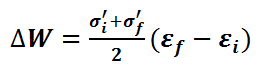 Определение напряжения предварительного уплотнения σс по методу Беккера
К– кривая зависимости суммарной работы на единицу объема от напряжения

L – касательная линия к начальному линейному участку кривой К

M – касательная ко второму линейному участку кривой К

N – точка пересечения касательных линий  L и M, соответствующая давлению предуплотнения
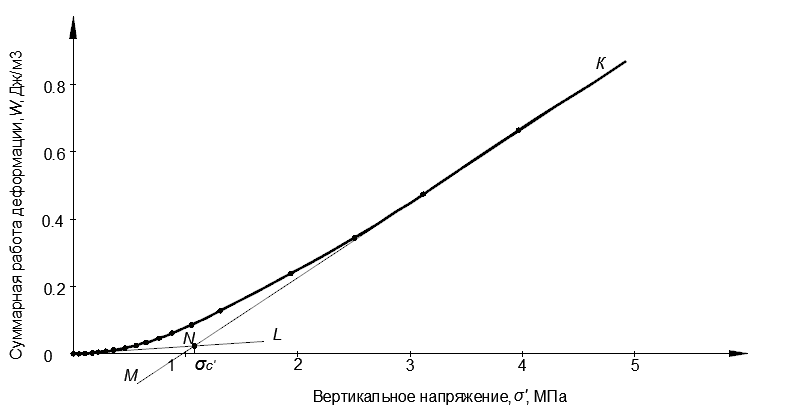 РАСПРЕДЕЛЕНИЕ ПОЛНОГО НАПРЯЖЕНИЯ И ПОРОВОГО ДАВЛЕНИЯ С ГЛУБИНОЙ
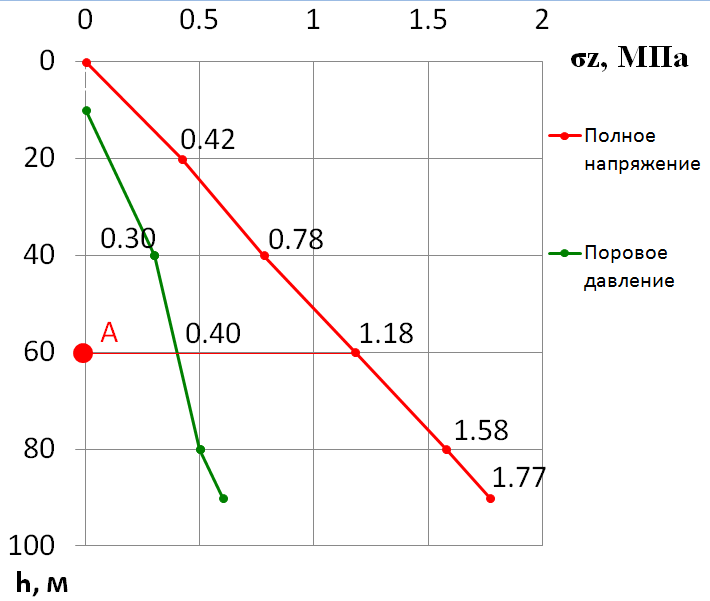 18
ГОСТ Р Грунты. Метод лабораторного определения параметров релаксации
Схема нагружения
б) Заданными перемещениями
a) Заданными ступенями
Геотехнический барьер
Ограждение 
котлована
Зона перемещаемого грунта
ФОРМЫ КРИВЫХ РЕЛАКСАЦИИ
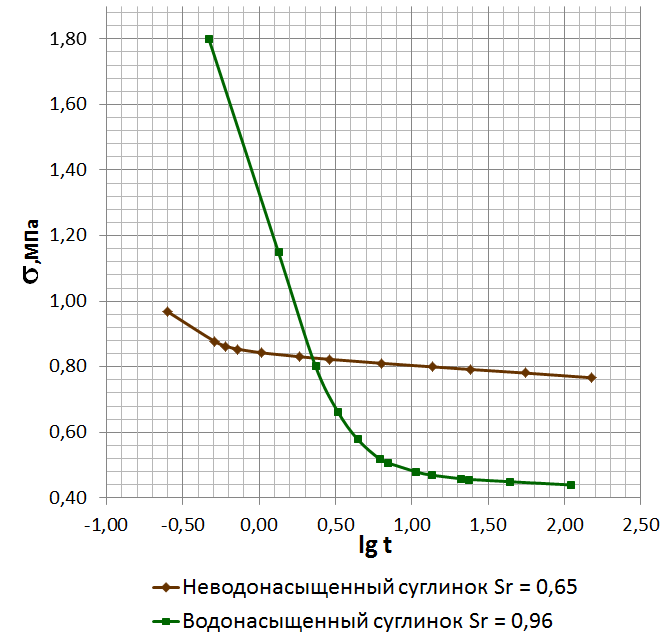 Зависимость напряжения от времени в процессе релаксации, выбор параметров релаксации
Ϭi  – текущее значение напряжения
Kr – коэффициент релаксации
Ϭ0  - значение начального напряжения релаксации
t – текущее значение времени
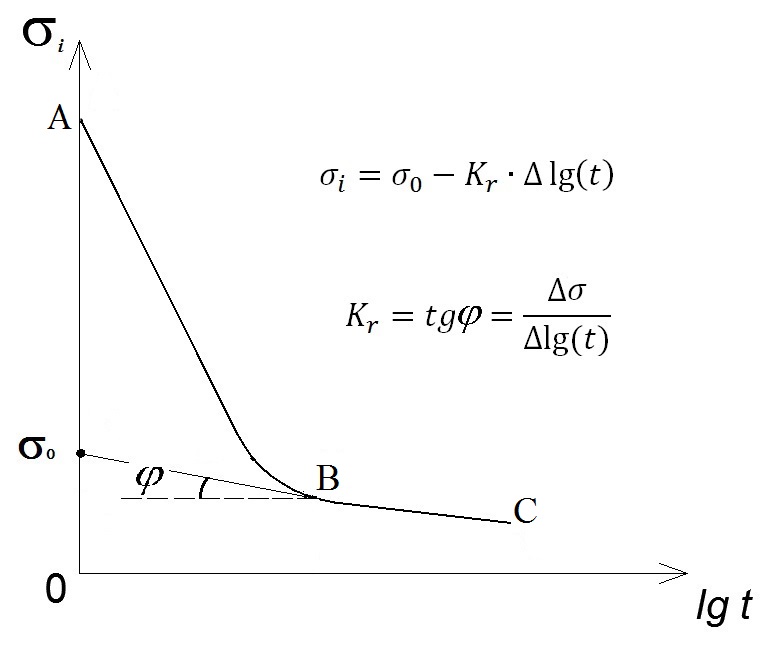 Общий график испытаний по определению параметров релаксации
График зависимости напряжений от логарифма времени для твердой глины и песка для различных значений деформаций n
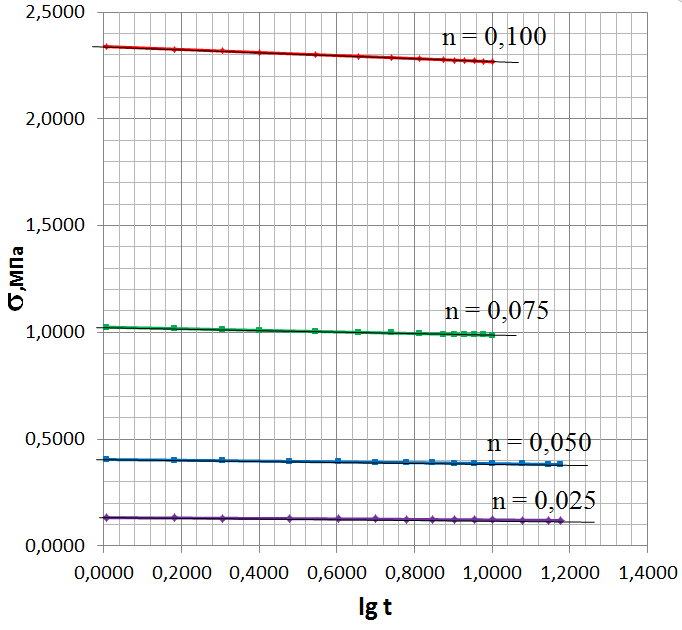 Зависимость коэффициента Кr  и начального напряжения релаксации σ0 от деформации n
σi = σ0 – Kr · lgt
ПАСПОРТ ИСПЫТАНИЯ
Номограмма для определения напряжения релаксации от времени и относительной деформации
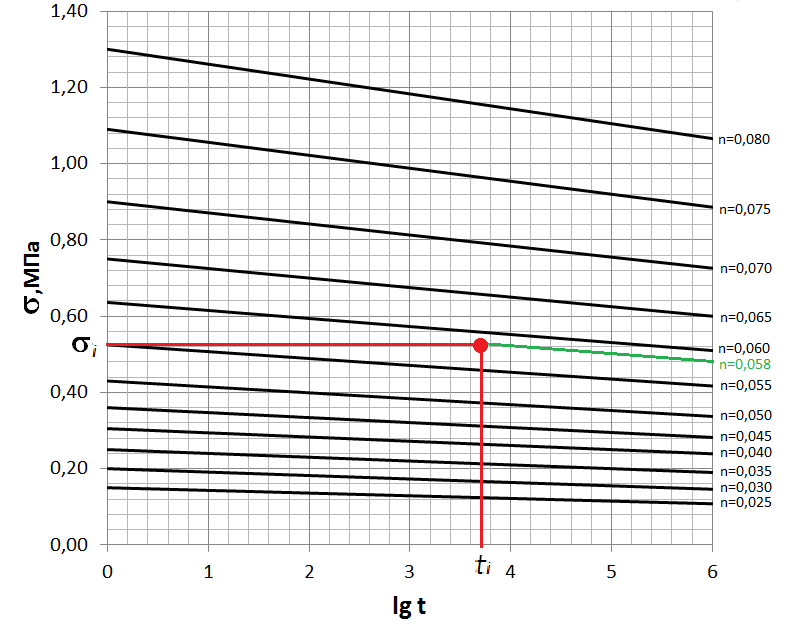 Таблицы перехода от результатов компрессионных испытаний к нормативным значениям модуля деформации
(СП 22.13330-2016 с Изменениями №2)
Зависимость штампового модуля от эффективного напряжения
Определение касательного модуля деформации по компрессионной кривой
Коэффициенты перехода от касательного одометрического модуля к штамповому модулю для глин
Коэффициенты перехода от касательного одометрического модуля к штамповому модулю для суглинков
Коэффициенты перехода от касательного одометрического модуля к штамповому модулю для супесей
Таблица уравнений корреляционных связей между штамповым и касательным одометрическим модулями деформации
Стандарт организации
 Грунты. Метод компрессионных испытаний грунтов в режиме релаксации напряжений
СТО 60284311-003-2012
Распределение напряжений на ступени нагружения в режиме релаксации
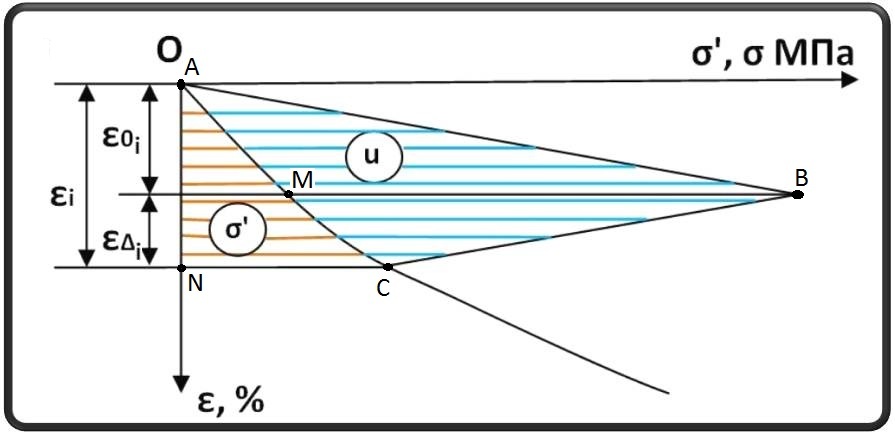 Диплом РОМГГиФ
Регистрация СТО в ТК 465
Испытательное оборудование (МРН)
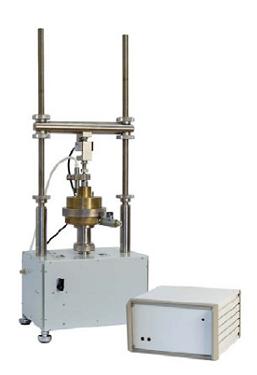 Автоматический компрессиометр-релаксометр КРА-1
релаксометр АКР-2
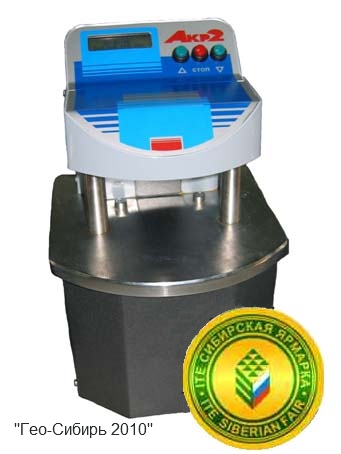 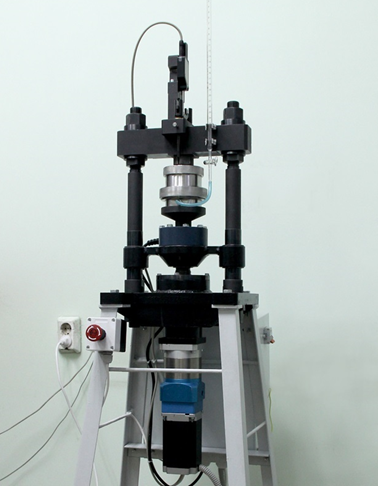 Компрессиометр-релаксометр КР-2
Установка компрессионного сжатия ГТ 0.1.1
География распространения МРН
Актуальные проблемы современных инженерных изысканий:
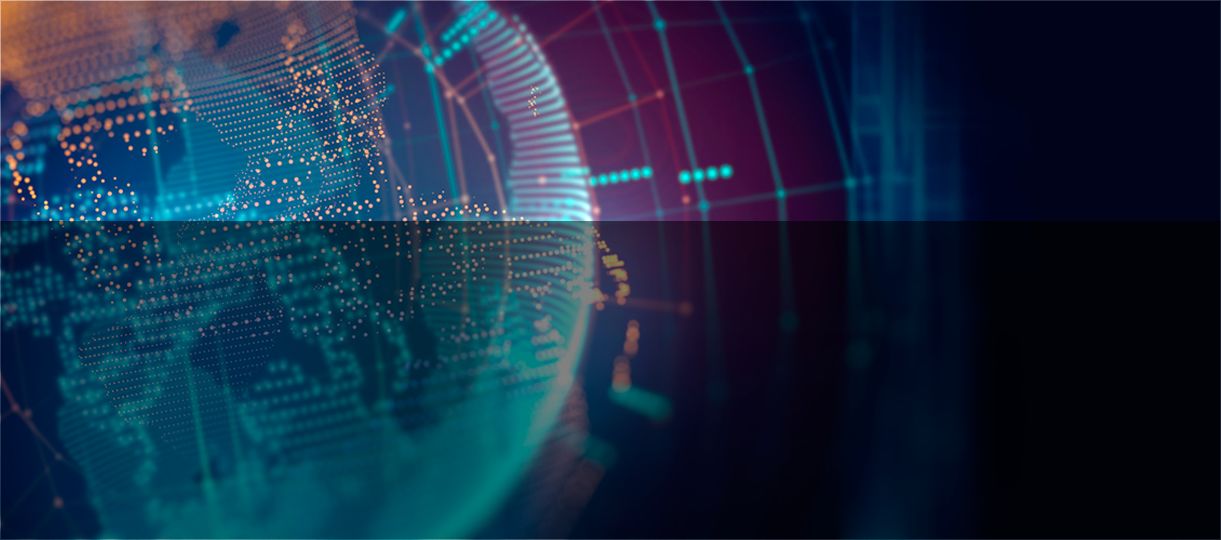 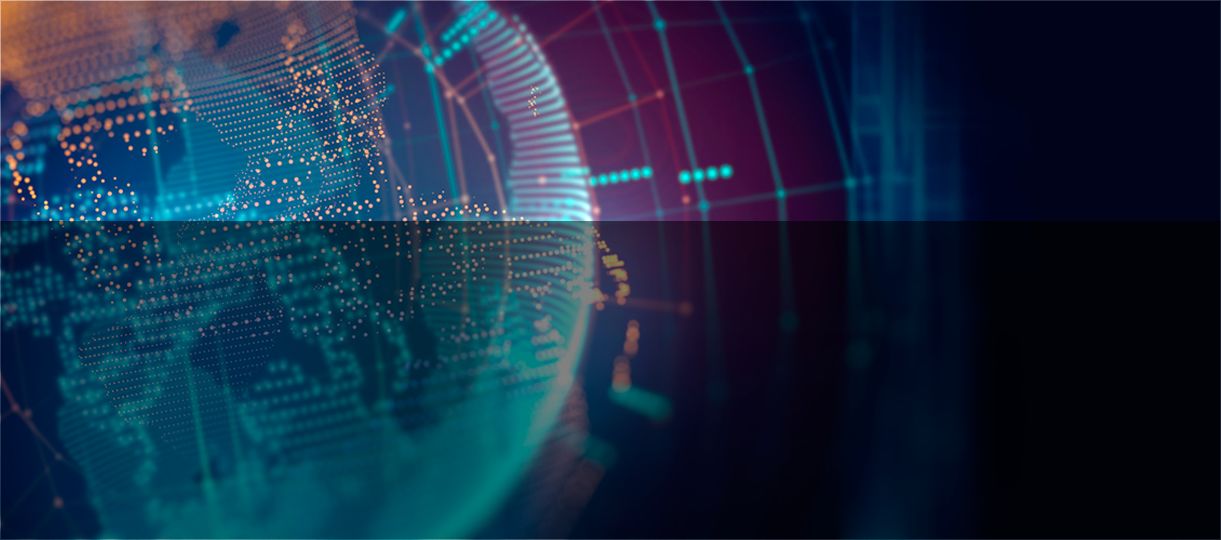 Спасибо за внимание!